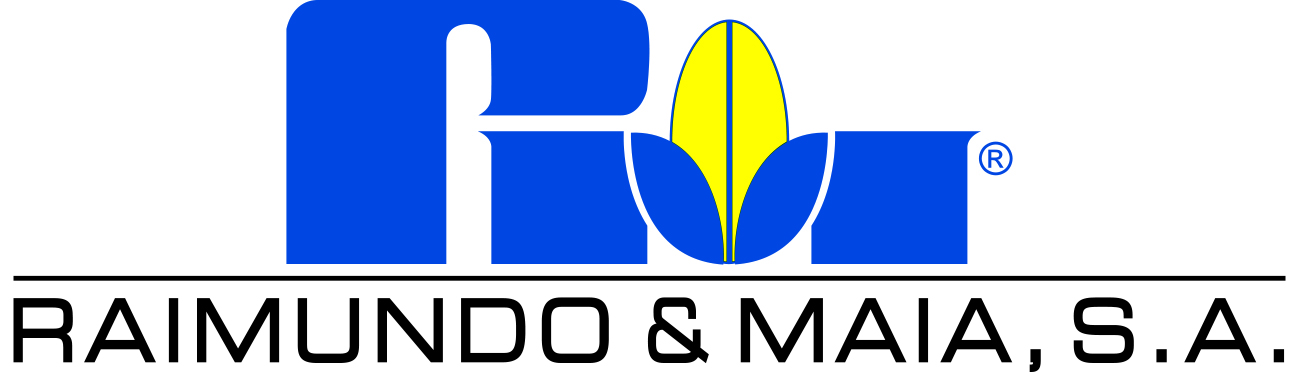 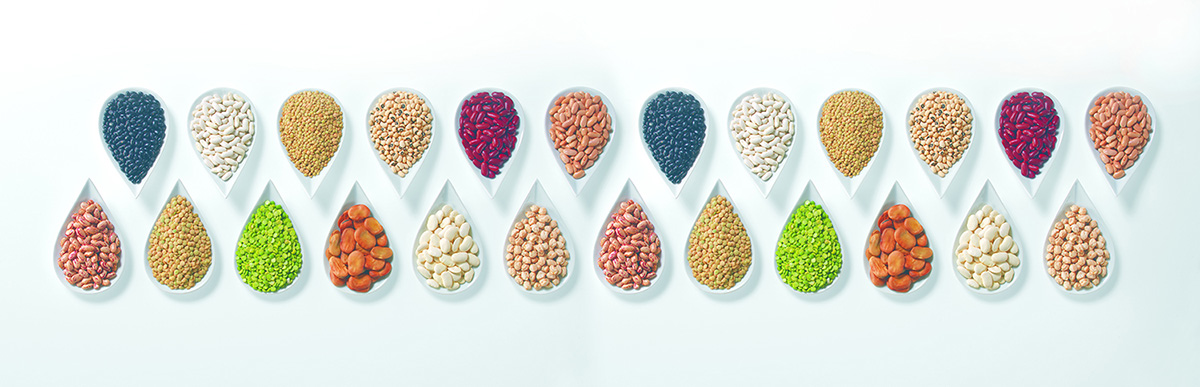 Raimundo & Maia, S.A.
Empresa familiar fundada em 1946
Principais área de negócio: 
Leguminosas secas e cozidas
Aperitivos
Derivados de tomate
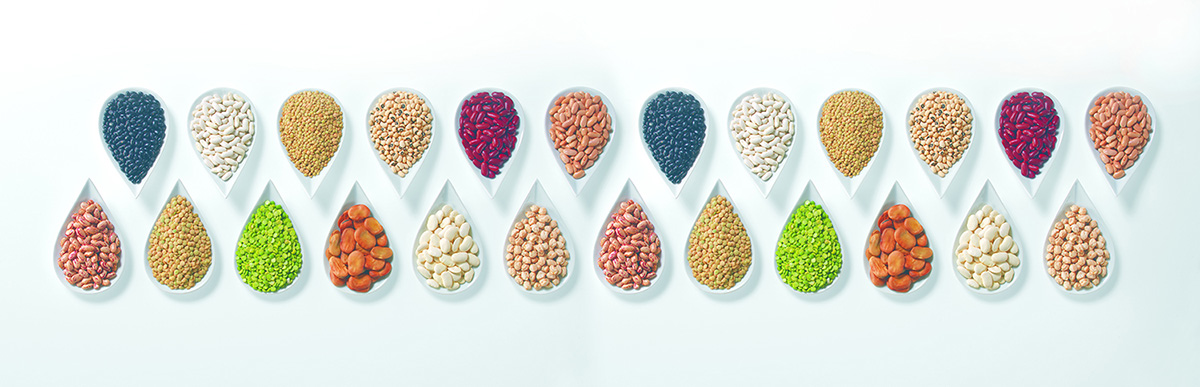 Origem da empresa: Cistér industria de produtos alimentares, Lda.
Fundada em 1999
Empresa industrial produtora de toda a gama de leguminosas cozidas e derivados de tomate até então importados de Espanha e comercializados pela Raimundo & Maia, S.A.
Em 2005 o grupo torna-se no principal fornecedor de marcas próprias do mercado nacional.
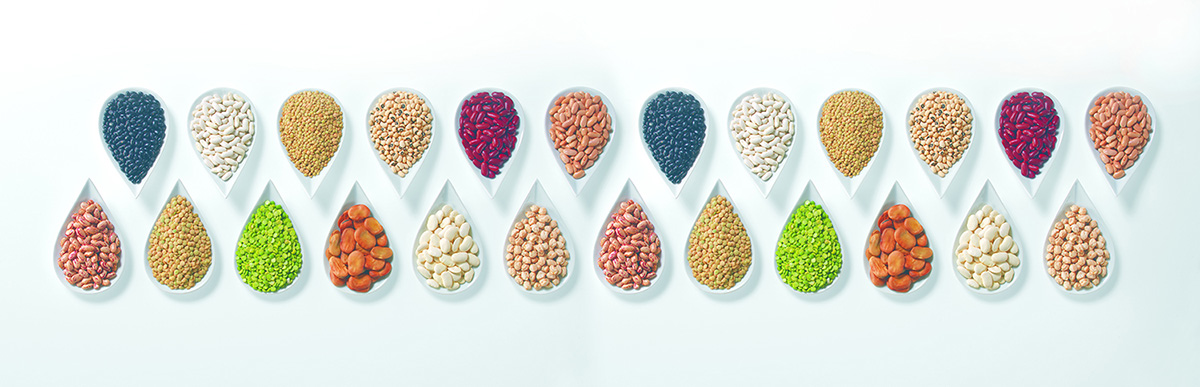 Análise de vendas
Mercado Iraquiano
10 clientes

2015 
200 contentores 
O que representa cerca de 20% do total de exportações para outros mercados.
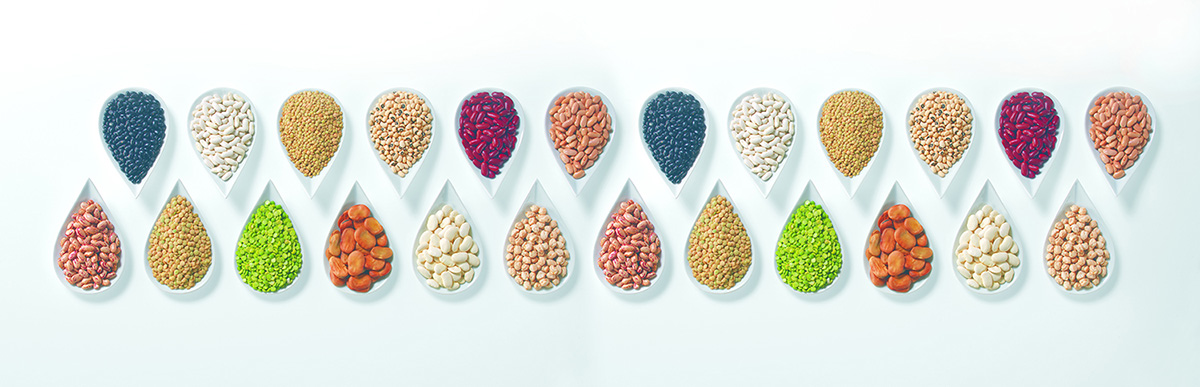 4.920.000 frasco
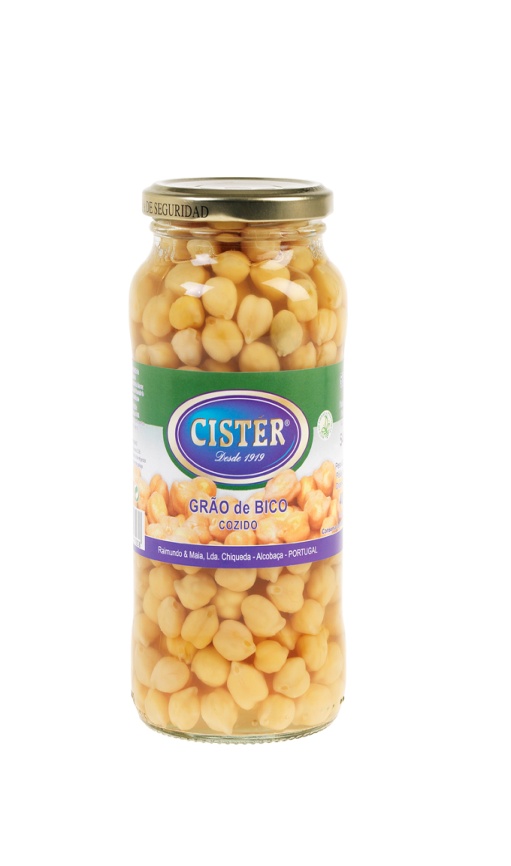 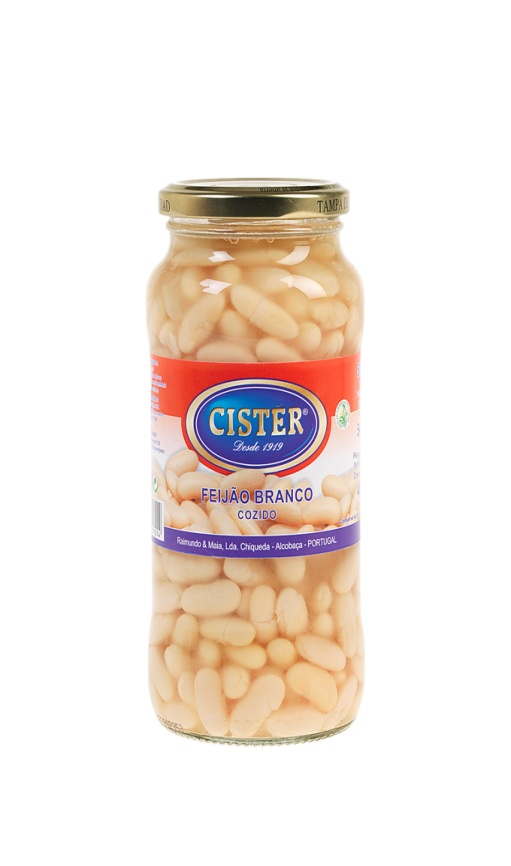 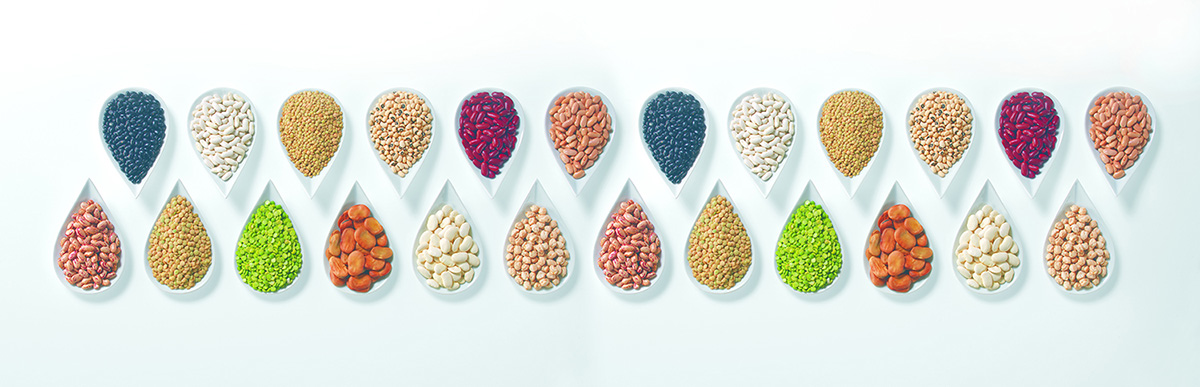 Feijão Branco
Principais constrangimentos
Elevado custo de exportação
Análises
Certificados
Autorizações
Falta de uniformização da lei do país
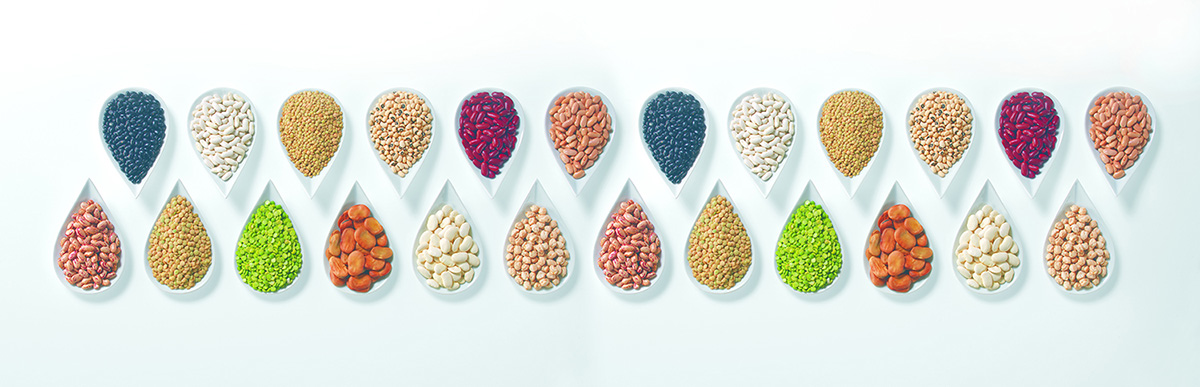 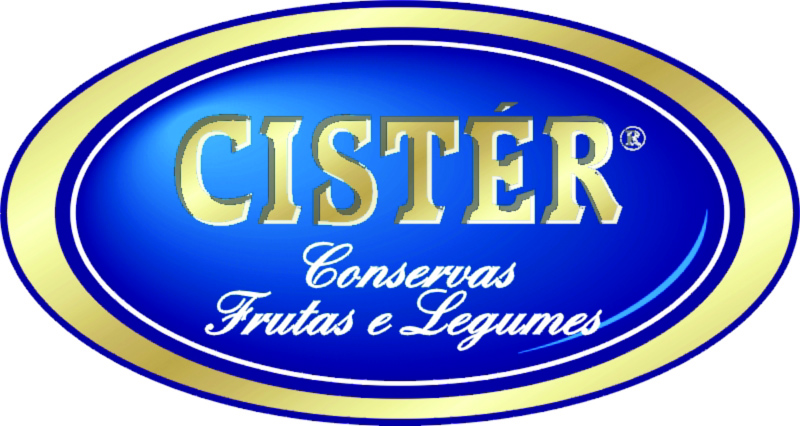